TITLE
Authors
Affiliate logo 
goes here
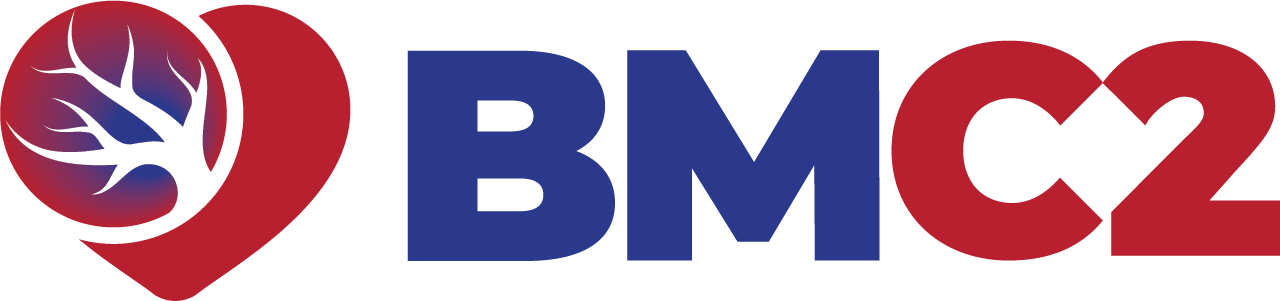 ABSTRACT
RESULTS
RESULTS
METHODS
Your text here
Your text here
Your text here
Background:  Your text here


Methods:  Your text here


Results:  Your text here
STATISTICAL METHODS
Your text here.
RESULTS
CONCLUSION
Your text here
Your text here
OBJECTIVE
Your text here
Support for BMC2 is provided by Blue Cross and Blue Shield of Michigan (BCBSM) and Blue Care Network as part of the BCBSM Value Partnerships program. Although BCBSM and BMC2 work collaboratively, the opinions, beliefs and viewpoints expressed 
by the authors do not necessarily reflect the opinions, beliefs, and viewpoints of BCBSM or any of its employees. Further, BCBSM does not have access to BMC2 data, and all patient episodes occurring at engaged hospitals are included in the data registries,
regardless of payer.